ミニ観葉セレクションおまかせアソート
【提案書】
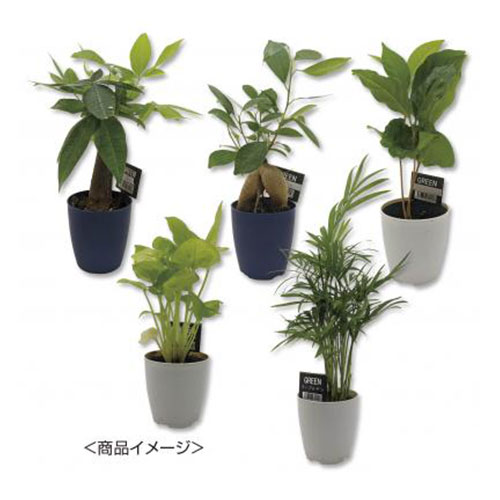 インテリアアイテムとして人気の高いミニサイズの観葉植物です。コンパクトなためデスクなどにもちょっと置いておくことができ、癒しを与えてくれます。ノベルティ用等にもおすすめ。
特徴
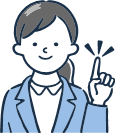 納期
納期スペース
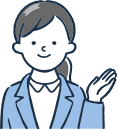 仕様
サイズ：全長約10?18cm
包装：持ち手付ポリ袋入り
生産国：日本製
お見積りスペース
お見積